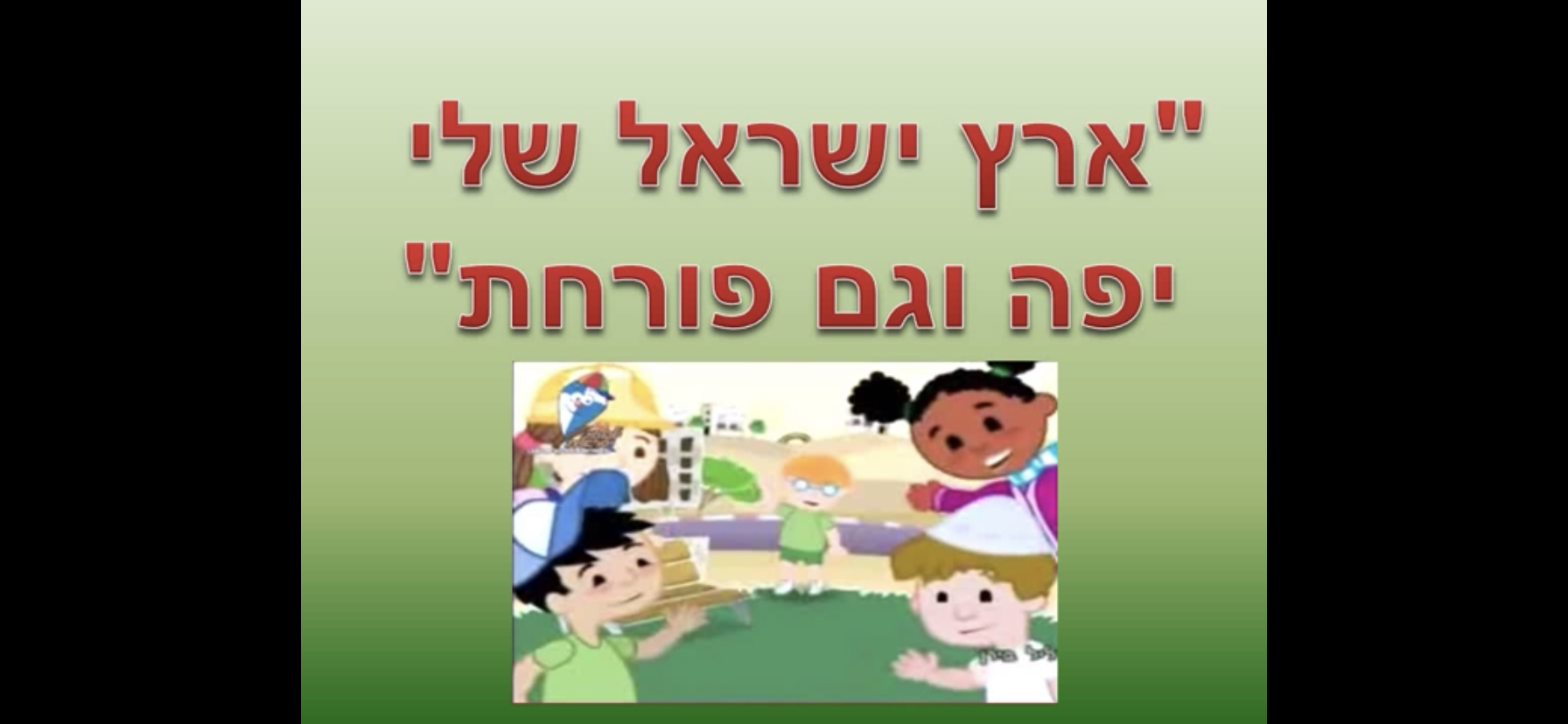 כמה פעמים יש בשיר את המילים ארץ ישראל?
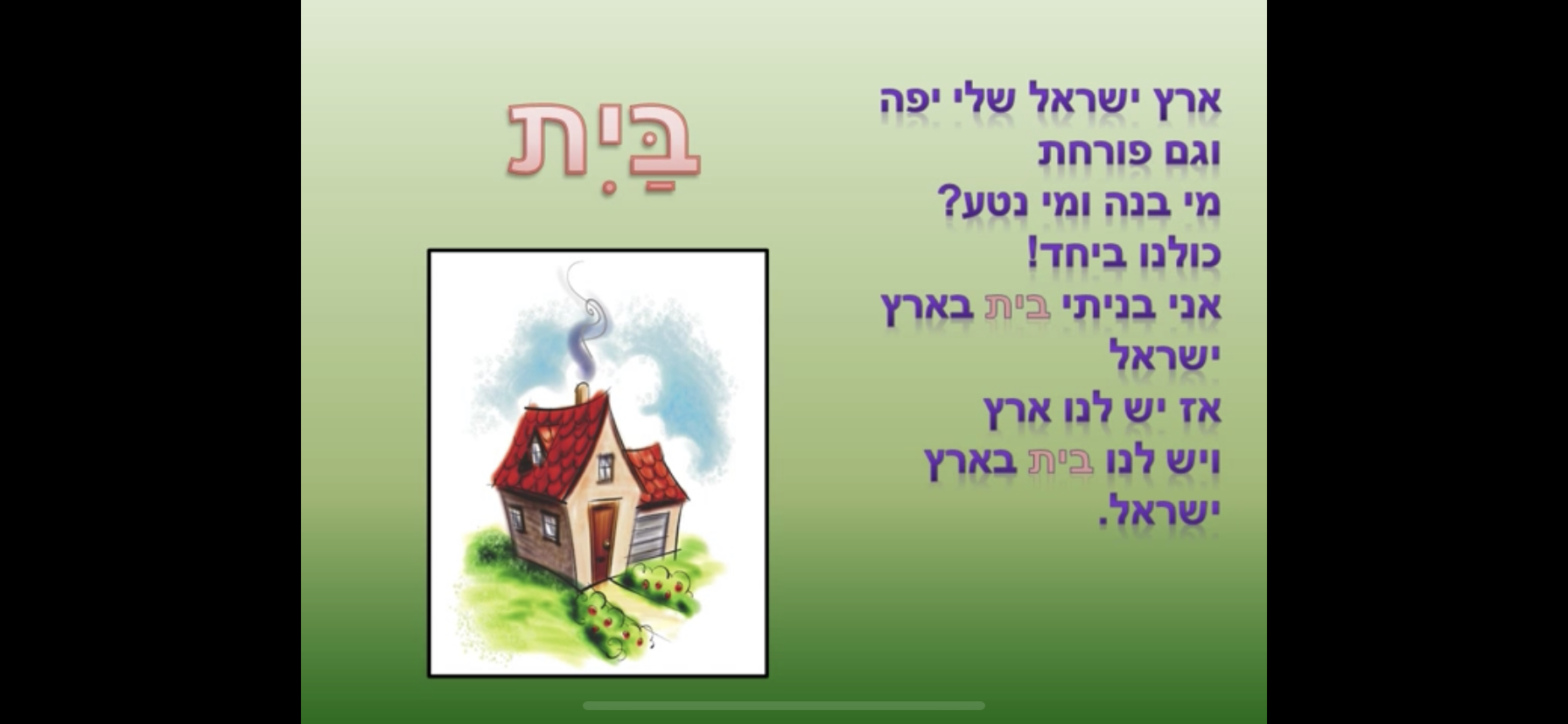 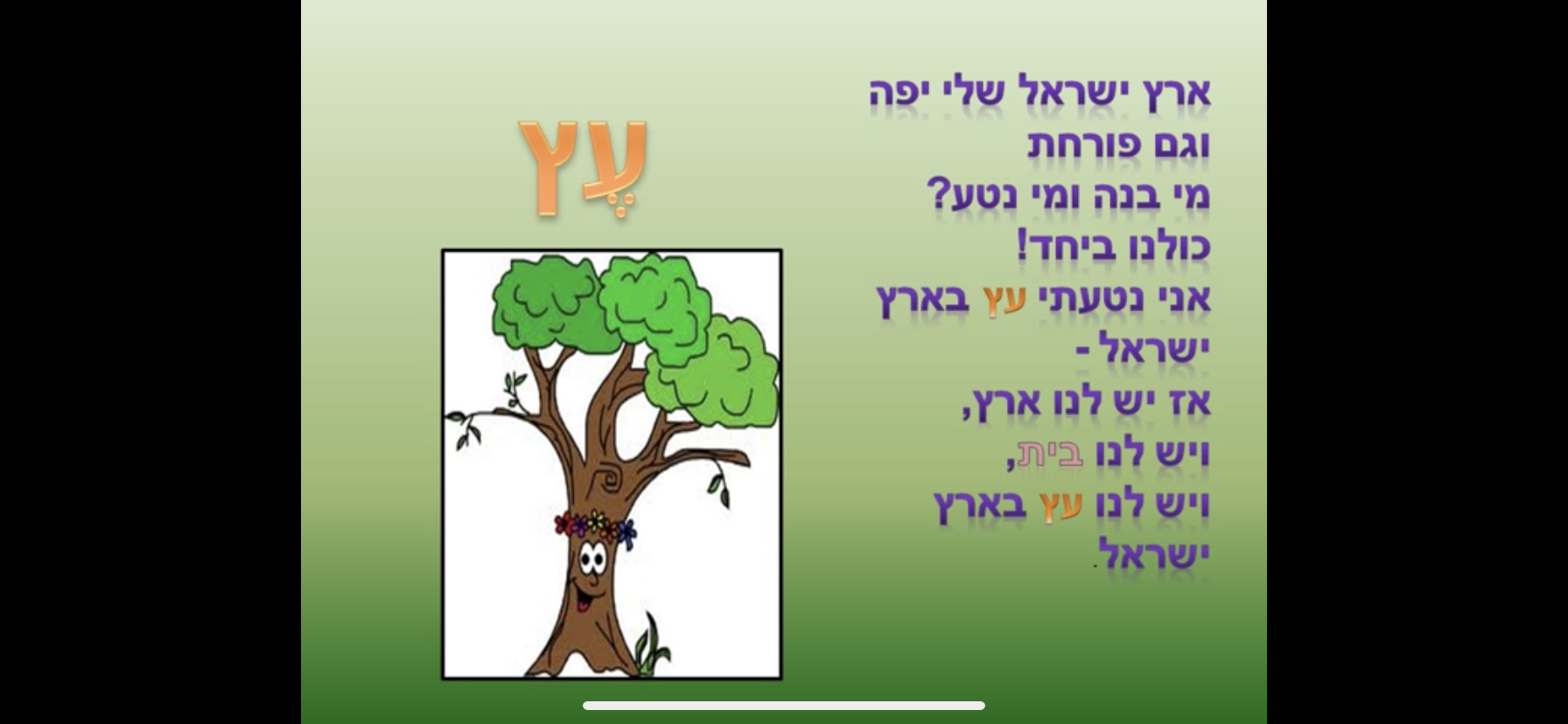 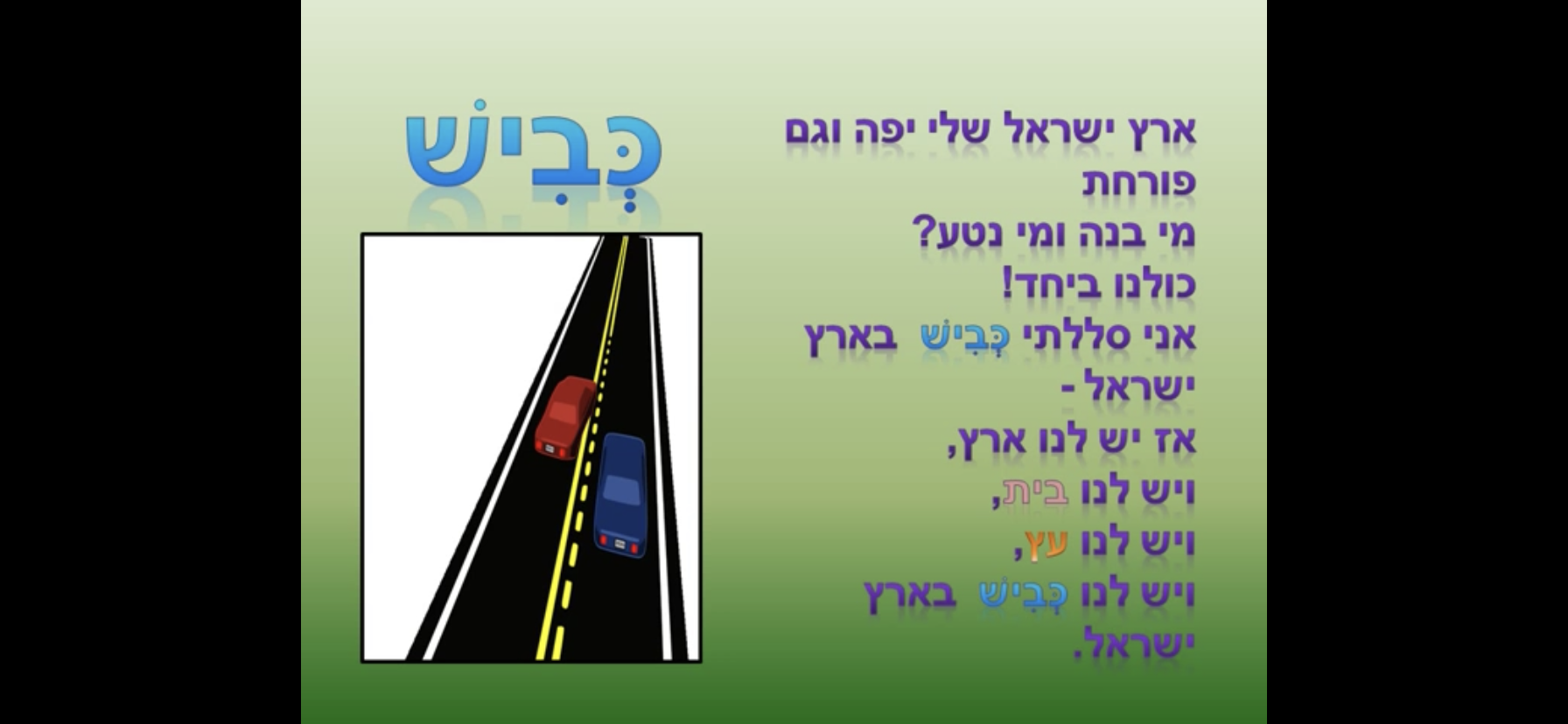 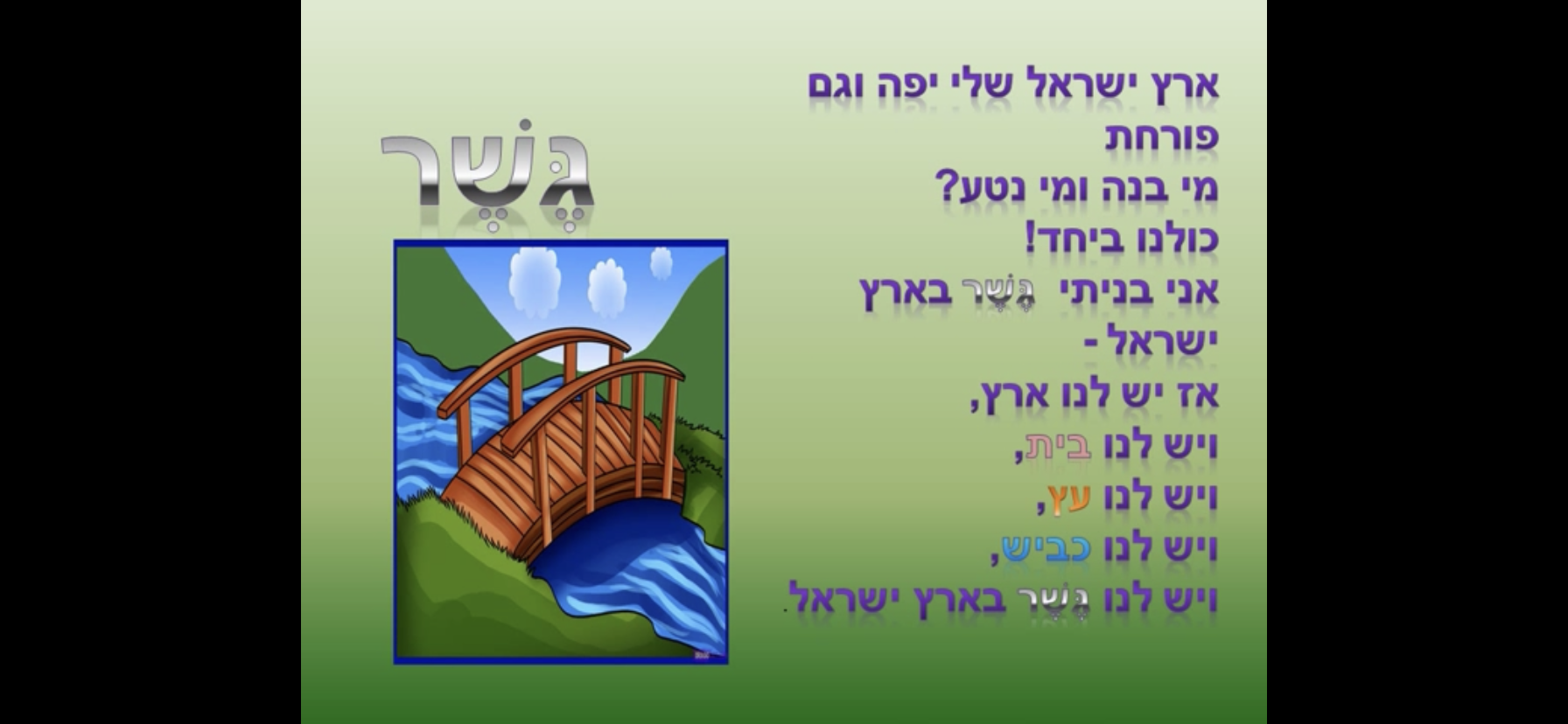 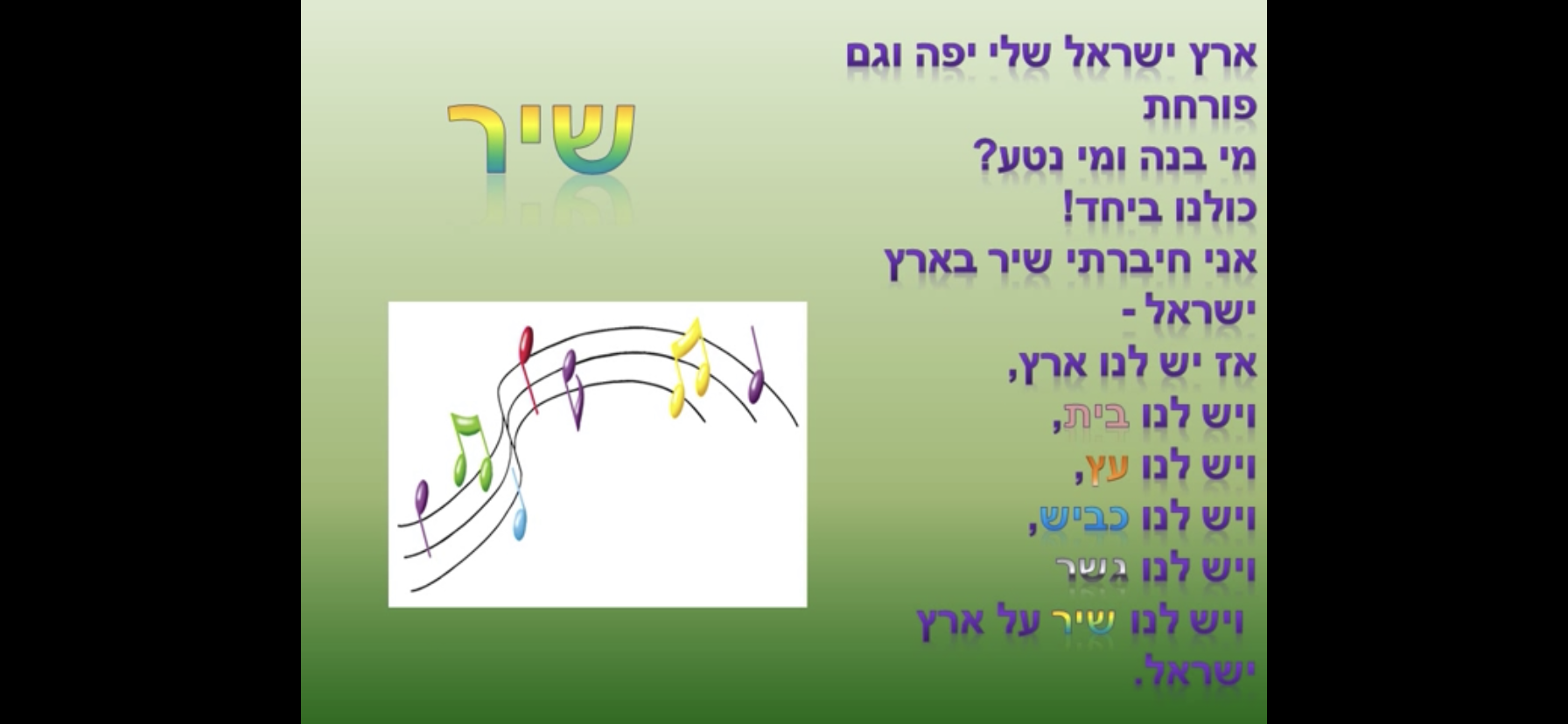